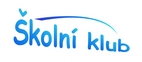 Dívčí turnaj dvojic ve stolním fotbálku
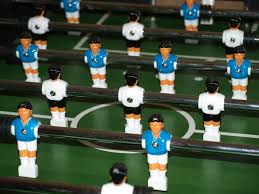 20. – 24.3.2017
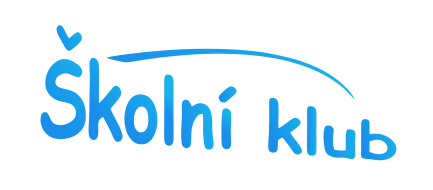 Piškvorky
Turnaj
Ti nejlepší se utkají s Klubíkem
20. – 28. 2. 2017
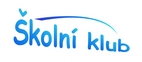 Turnaj
Dáma
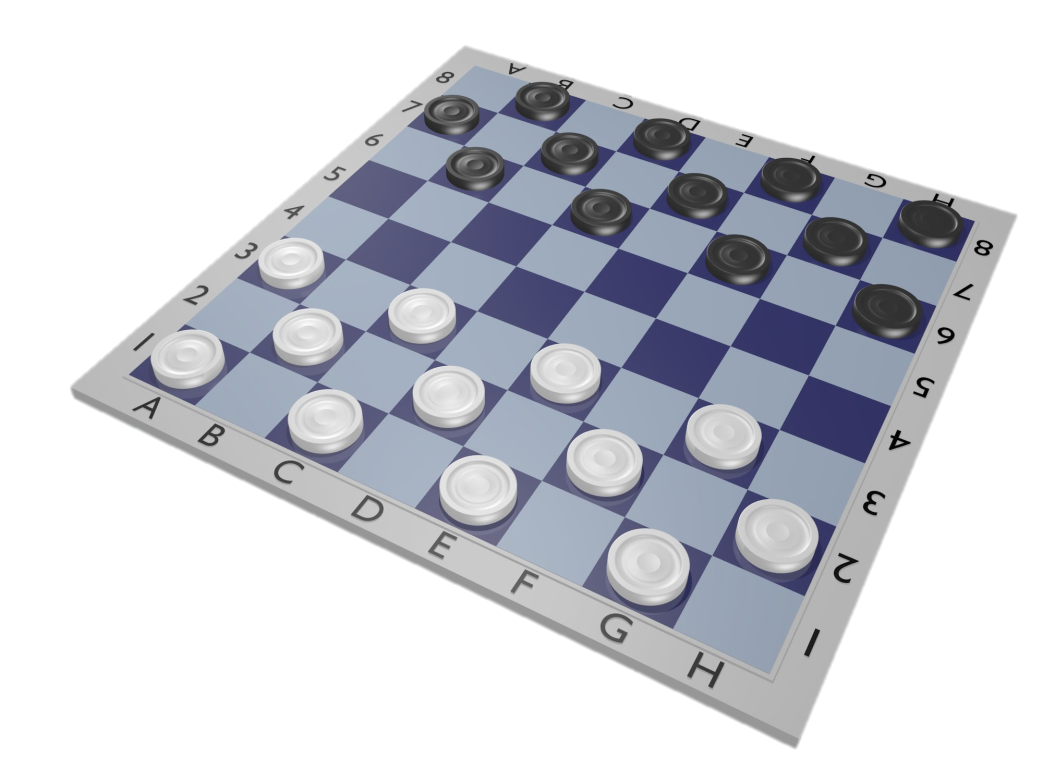 1. – 19. 2. 2015
Registrace na webu
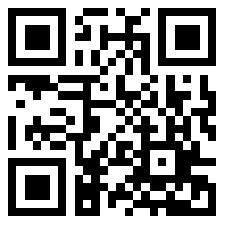 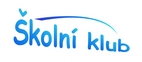 Turnaj
Blokus
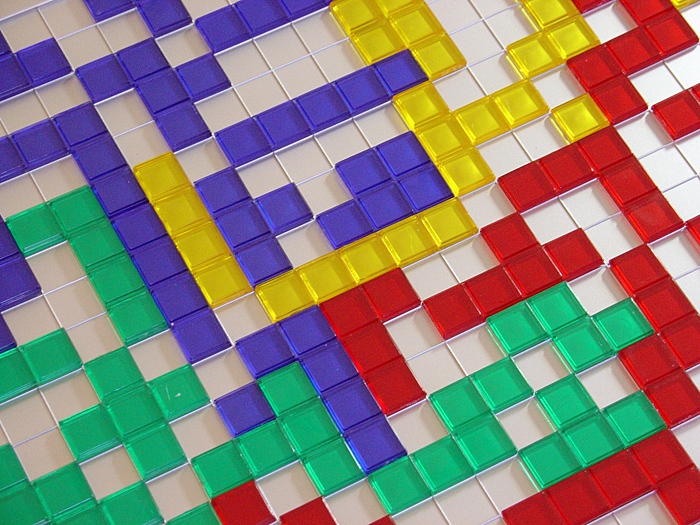 20. 20. 2015 – 21. 20. 2015
Registrace na webu
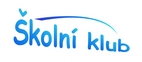 Turnaj
Šipky
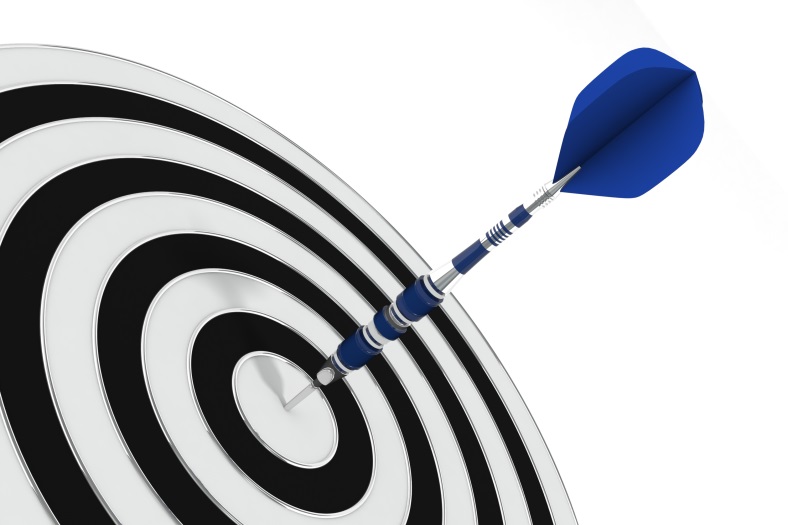 20. 20. 2015 – 21. 20. 2015
Registrace na webu
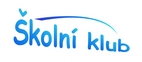 Turnaj
ˇ
Kulecník
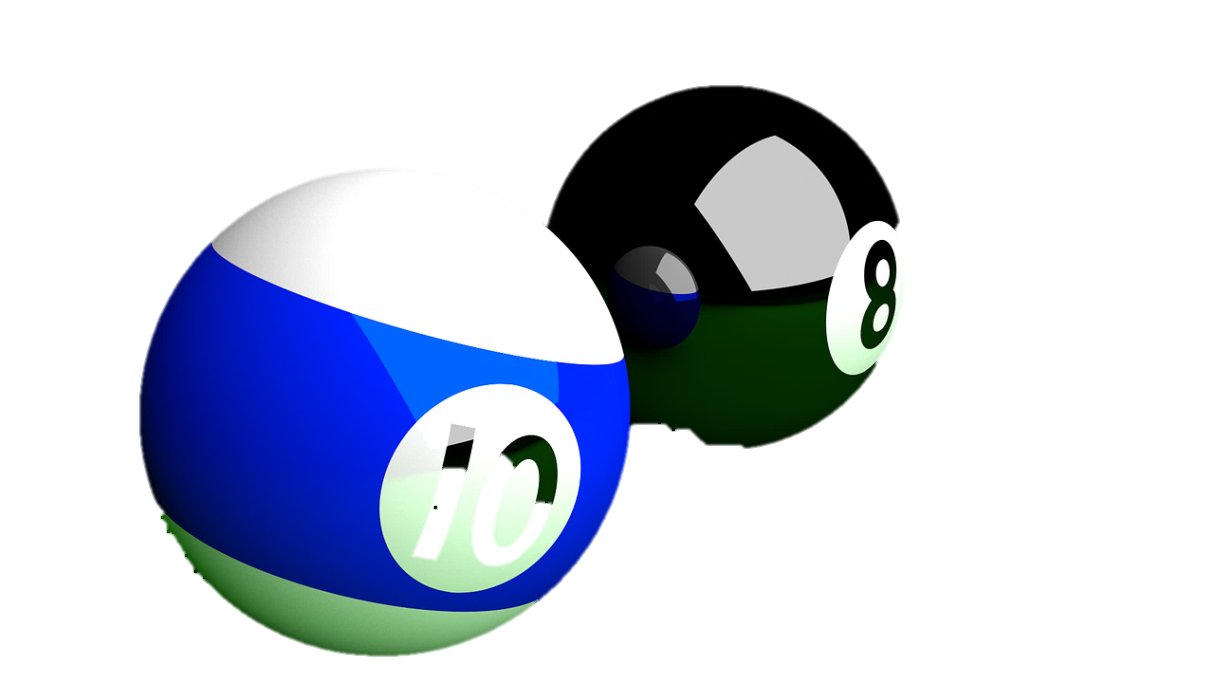 20. 20. 2015 – 21. 20. 2015
Registrace na webu
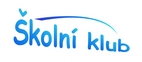 Turnaj
Ping pong
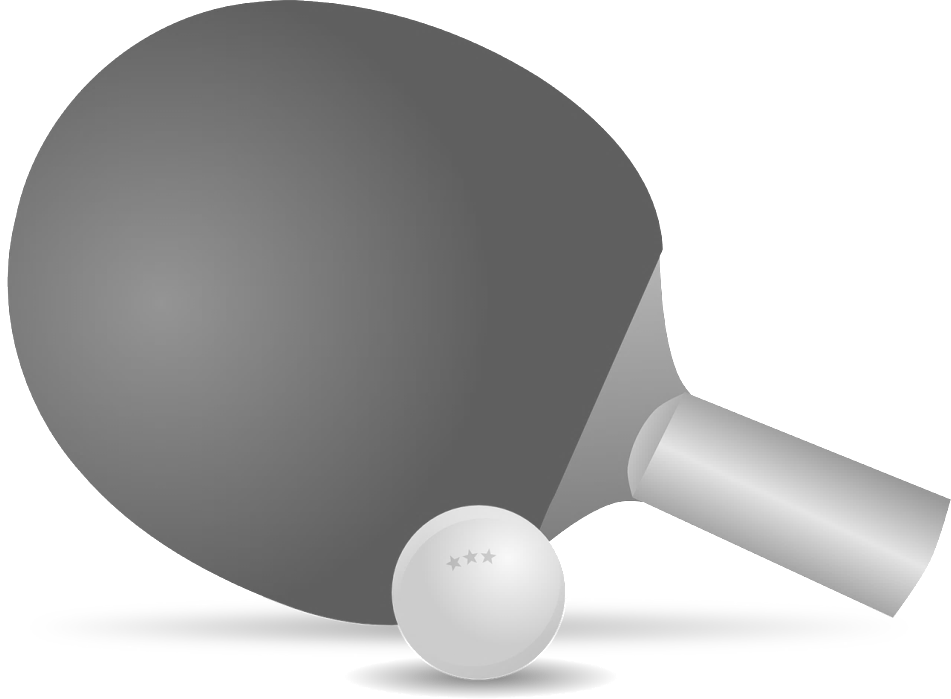 26. 10. 2015 – 12. 11. 2015
Registrace na webu
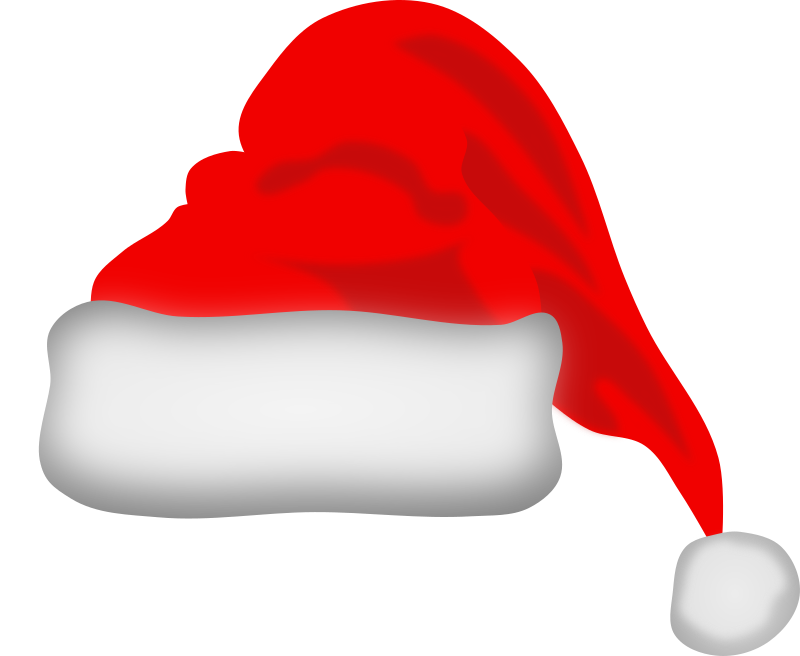 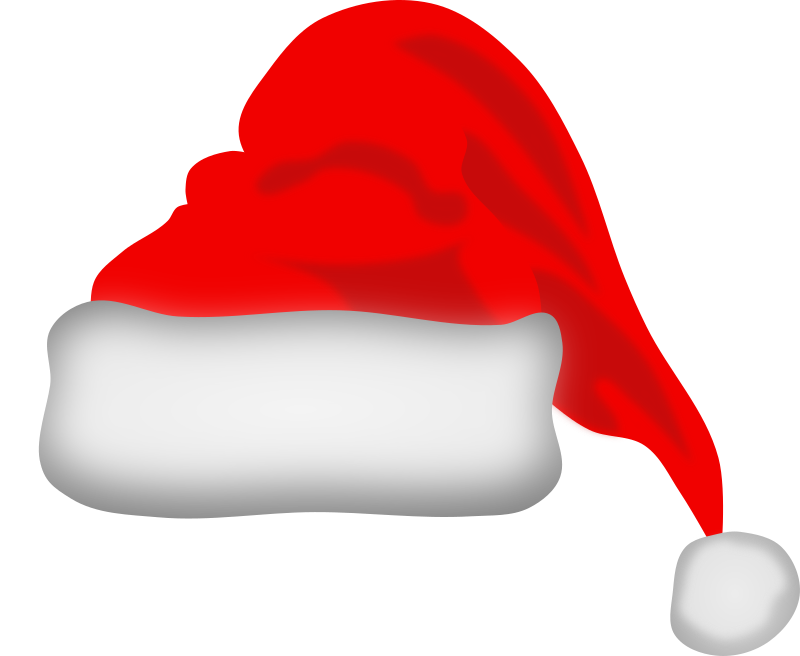 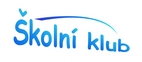 Mikulášský
Turnaj ve
Stolním fotbálku
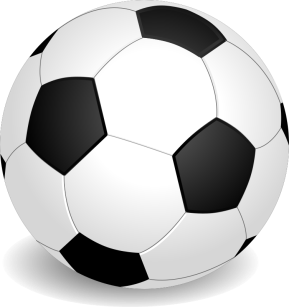 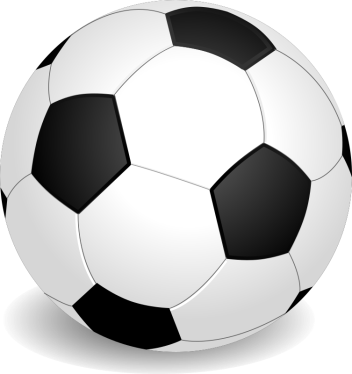 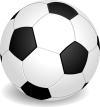 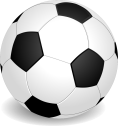 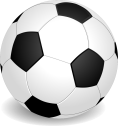 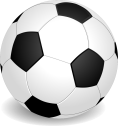 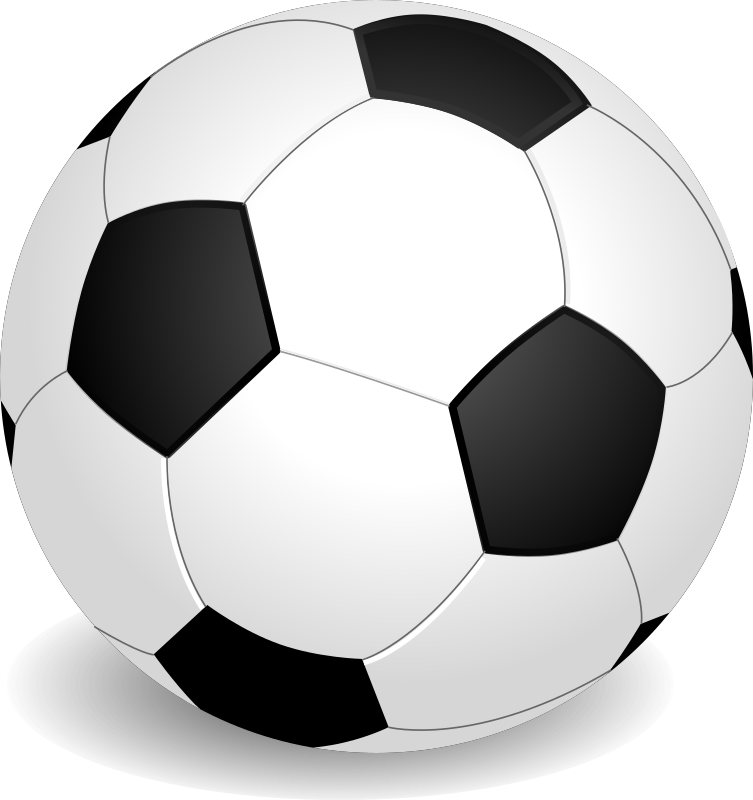 30. 11.  – 17. 12. 2015
Registrace na webu